And say to Archippus, "See that you fulfill the ministry that you have received in the Lord." (Col 4:17 ESV)
As for you, always be sober-minded, endure suffering, do the work of an evangelist, fulfill your ministry. (2Ti 4:5 ESV)
[Speaker Notes: Antonio was a sculptor, I told you the story how he chipped away at a block of marble and he could do nothing with it, so he tossed away the marble - very precious. Later a guy called Michelangelo took it up, and he carved the greatest statue of all time, arguably speaking, and this is the statue of David that is now situated in Rome. Michelangelo had this gift that he could see the potential that another was going to discard. I asked you, I don't know whether you were there on that occasion, but I asked you: if you saw yourself as a block of marble, what do you see? What do you see in yourself? I'm not going to go over that whole ground that we spent a whole night on, but this is vital to your understanding of unlocking your potential; because a great deal of the problem and hindrance is our own perception of ourselves. So, how do you see yourself? Do you see yourself as having potential at all?]
Now the angel of the LORD came and sat under the terebinth at Ophrah, which belonged to Joash the Abiezrite, while his son Gideon was beating out wheat in the winepress to hide it from the Midianites. And the angel of the LORD appeared to him and said to him, "The LORD is with you, O mighty man of valor." And Gideon said to him, "Please, sir, if the LORD is with us, why then has all this happened to us? And where are all his wonderful deeds that our fathers recounted to us, saying, 'Did not the LORD bring us up from Egypt?' But now the LORD has forsaken us and given us into the hand of Midian." (Jdg 6:11-13 ESV)
Now in a great house there are not only vessels of gold and silver but also of wood and clay, some for honorable use, some for dishonorable. Therefore, if anyone cleanses himself from what is dishonorable, he will be a vessel for honorable use, set apart as holy, useful to the master of the house, ready for every good work. (2Ti 2:20-21 ESV)
[Speaker Notes: Myles Munro - I'm going to quote him a lot tonight, he wrote this book 'Releasing Your Potential' - he says: 'Every manufacturer establishes the specifications, environment, conditions and operational standards for attaining the maximum performance level of his or her product. God our Creator has also established a plan for the maximum performance and release of your potential. Violation of these requirements will result in the malfunction, distortion, misuse and abuse of your precious potential'.]
Ten Keys to Releasing Your Potential
Know your source
Know how the product was designed to function
Know your purpose
Understand your resources
Have the right environment
Work out your potential
Cultivate your potential
Guard your potential
Share your potential
Understand the laws of limitation
[Speaker Notes: KEY #1 – You must know your source.

If you, for example, had a wooden table A wooden table in your house, you would be aware that the table is made of wood from a tree. The strength, durability, and nature of the table can only be as strong and durable as the tree. If the wood is weak, the table will be the same. Therefore, the potential of the table is determined by the potential of the source from which it came.
The same is true for you too. To understand how much potential you possess, you must understand the Source from which you came – God. You possess all the qualities and nature of your source and are capable of manifesting these qualities. You also possess an eternal spirit just like your source.

KEY #2 – You must understand how the product was designed to function.

Automobile manufacturers design their product to function with gasoline, spark-plugs, batteries, piston, oil, water, etc.
No matter what you do, if you do not supply the elements required for the operational function of the product, it will not perform and maximize its potential.

You were designed to live by faith and love. Our potential cannot be released without faith and love.

KEY #3 – You must know your purpose.

Every product exist for a specific purpose. That reason is the original intent of its existence – the purpose for which the manufacturer made it. This is an essential key because the purpose for which something was made determines it’s design, nature and potential.

KEY #4 – You must understand your resources

All manufacturers provide access to the necessary resources for the proper maintenance, sustenance, and operation of their products. These are to help sustain the product while its potentials are being maximized.
Resources were created to live on and with, but never for. You are never to idolize resources, nor are you to become controlled by them.

KEY #5 – You must have the right environment

Environment consists of the conditions that have a direct or indirect effect on the performance, function and development of a thing. Every manufacturer specifies the proper conditions under which he or she guarantees the maximum performance of the potential of the product.
The right environment is the ideal conditions needed for the maximization of the true potential. Everything flourishes within a specific environment. You were designed to function best in a positive environment of fellowship, love, and challenge in order to be maximized. The key to releasing your true potential is the restoration of the original environment through your internal spiritual environment.

KEY #6 – You must work out your potential

Potential is dormant ability. But ability is useless until it is given responsibility. Work is a major key to releasing your potential. Good ideas do not bring success – good hard work does. To release your potential you must be willing to work.

KEY #7 – You must cultivate your potential

Potential is like a seed. You must feed your potential the fertilizer of good, positive company and give it the environment of encouragement. Read materials that stimulate your faith, encourage your self-confidence, and nourish your dreams and goals.

KEY #8 – You must guard your potential

You must guard your visions and dreams from evil, discouragement, procrastination, failures, opinions, distractions, traditions, and compromise.

KEY #9 – You must share your potential

The sun does not exist for itself. Plants release oxygen for you and you give carbon dioxide to the plants. No Potential exist for itself.
True potential and fulfillment in life is not what is accomplished but who benefits from them. Your deposit was given to enrich and inspire the lives of others.

KEY #10 – You must know and understand the laws of limitation.

Every manufacturer establishes laws of limitation for his products. These laws are not given to restrict but to protect, not to hinder but to assist and guarantee the full and maximum performance of potential. Obedience is protection for potential.]
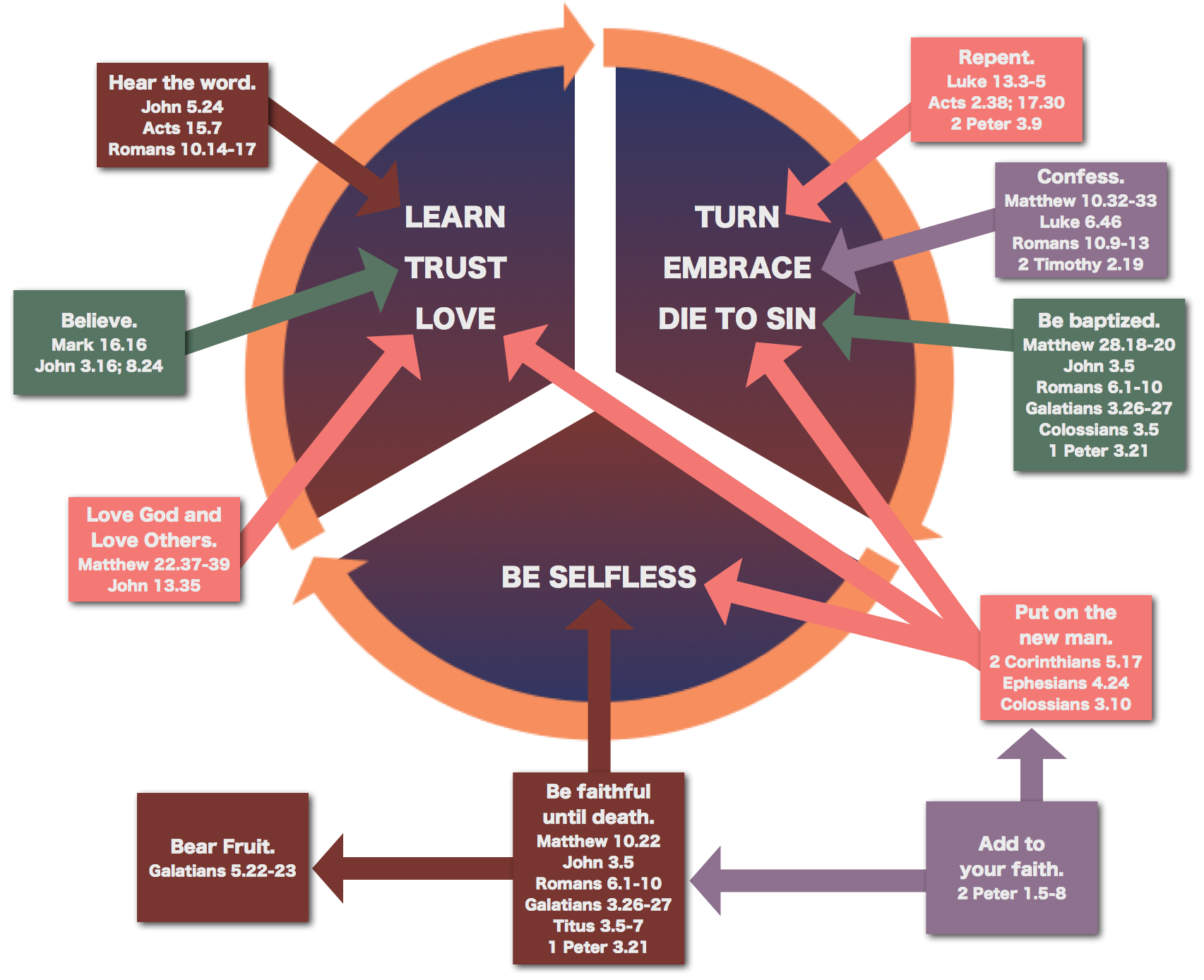